Rational and Irrational Numbers
Standard
8.NS.A.1  Know that numbers that are not rational are called irrational. Understand informally that every number has a decimal expansion; for rational numbers show that the decimal expansion repeats eventually, and convert a decimal expansion, which repeats eventually into a rational number.
Rational Number –
Any number that can be expressed as a ratio (fraction) of two integers
Repeating Decimals
Terminating Decimals
Irrational Numbers
Any number that cannot be expressed as a ratio (fraction) of two integers
Any number that is not a repeating or terminating decimal
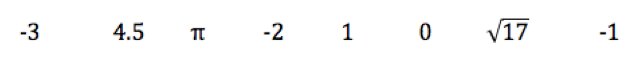 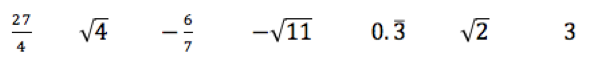 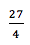 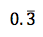 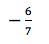 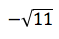 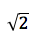 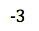 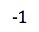 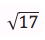 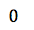 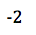 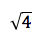 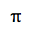 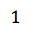 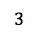 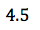 Reflect
1) Consider the decimal 0.202002000200002000002... Do you think this decimal represents a rational number? Why or why not?
2) Do you think a negative sign affects whether or not a number is a rational number? Use  - 4/5 as an example. Why or why not?
3) Do you think a mixed number is a rational number? Explain.
Standard
8.NS.A.1  Know that numbers that are not rational are called irrational. Understand informally that every number has a decimal expansion; for rational numbers show that the decimal expansion repeats eventually, and convert a decimal expansion, which repeats eventually into a rational number.
Long Division Time
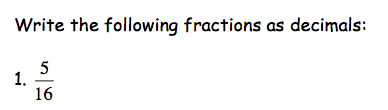 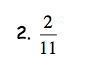 Question…Do you think that decimals that have repeating patterns always have the same number of digits in their pattern? Explain.
Writing Mixed Numbers as Decimals
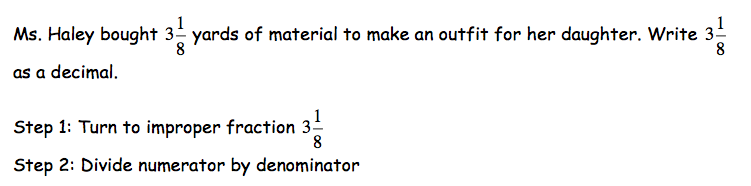 Practice:
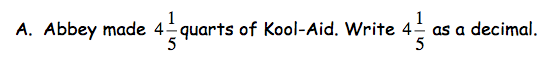 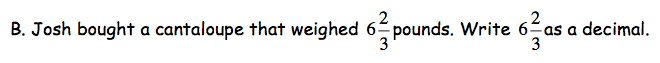 Fractions as Decimals
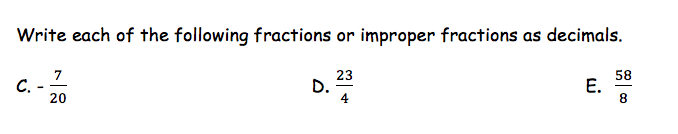 Decimals to Fractions
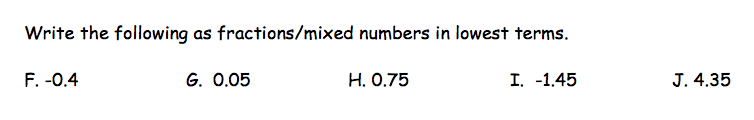 Comparing and Ordering Real Numbers
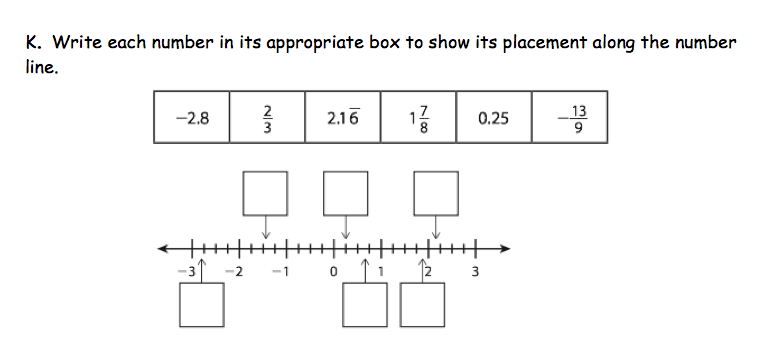 Standard
8.NS.A.1  Know that numbers that are not rational are called irrational. Understand informally that every number has a decimal expansion; for rational numbers show that the decimal expansion repeats eventually, and convert a decimal expansion, which repeats eventually into a rational number.
Repeating Decimals as Fractions
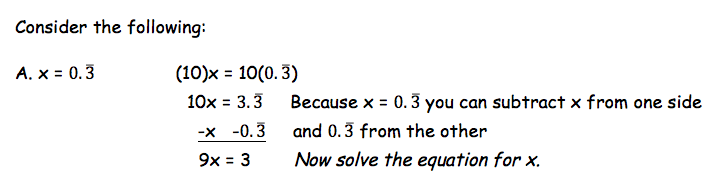 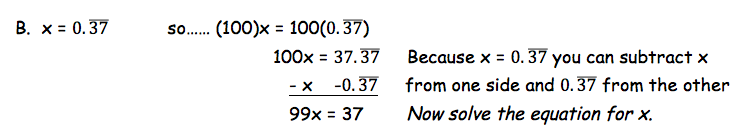 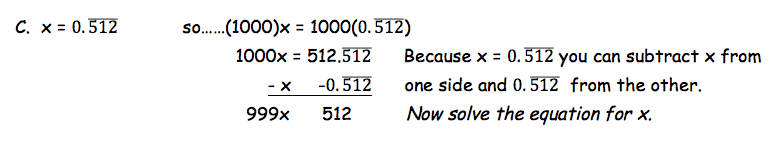 What pattern do you see?
Do you think it will work with all repeating decimals?
What is the fraction for:
a. 0.1111111111
b. 0. 135135135135
c. 0.3636363637
d. 0.666666667